POVERTY
Dolly Kumari
Department of Economics
M.L.Arya College, kasba, Purnia
Class-B.A part-1
06-05-20
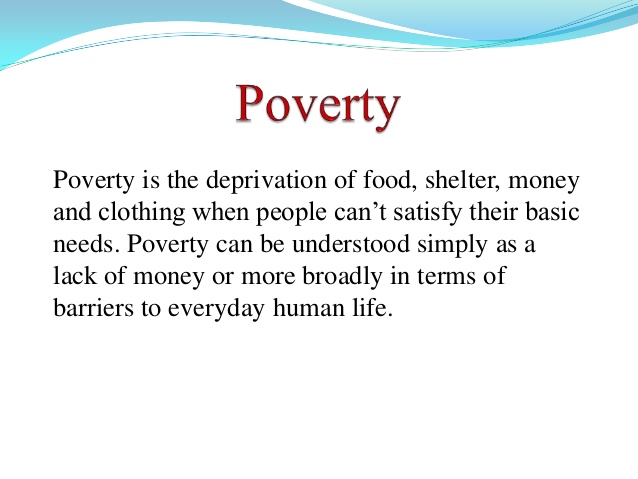 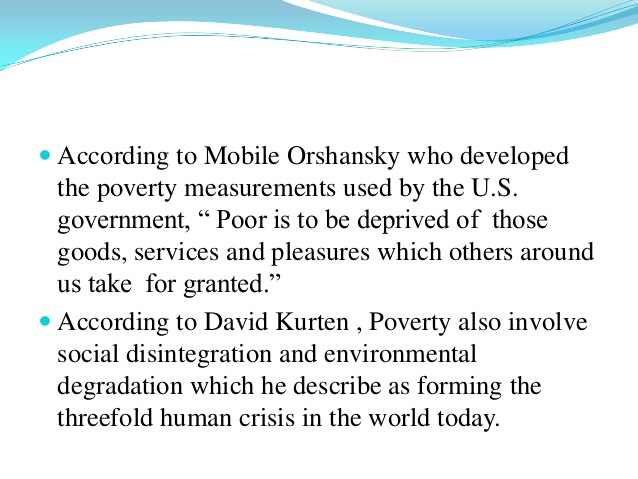 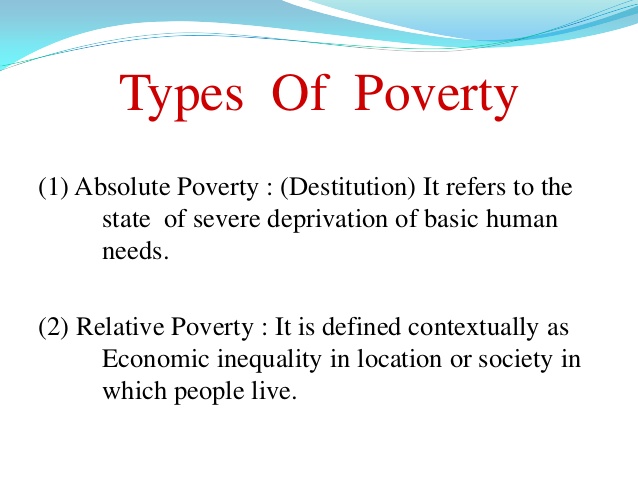 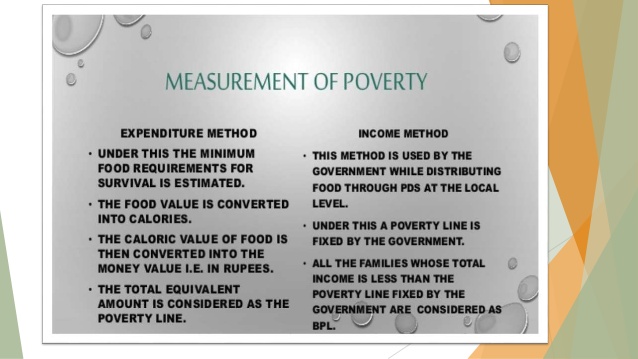 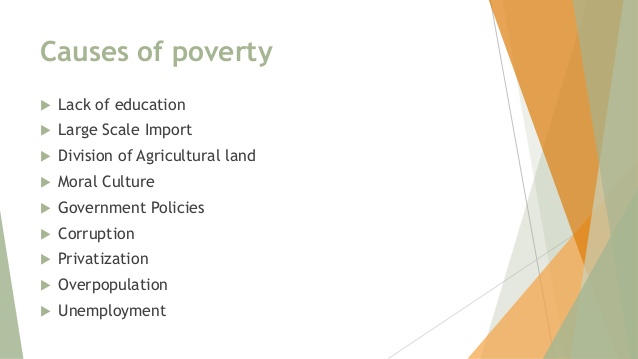 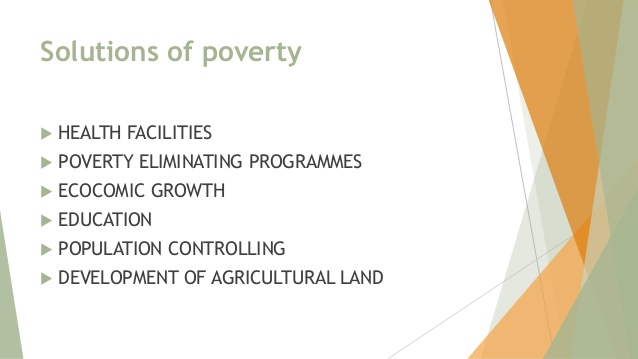 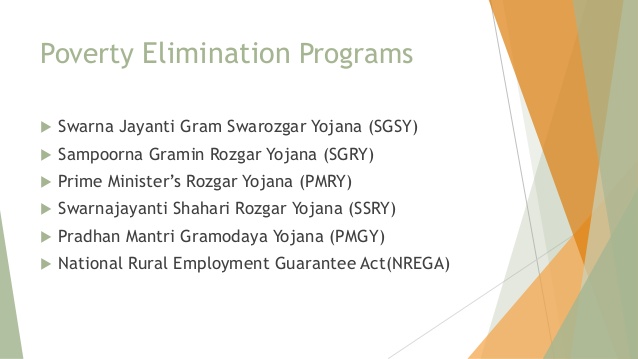 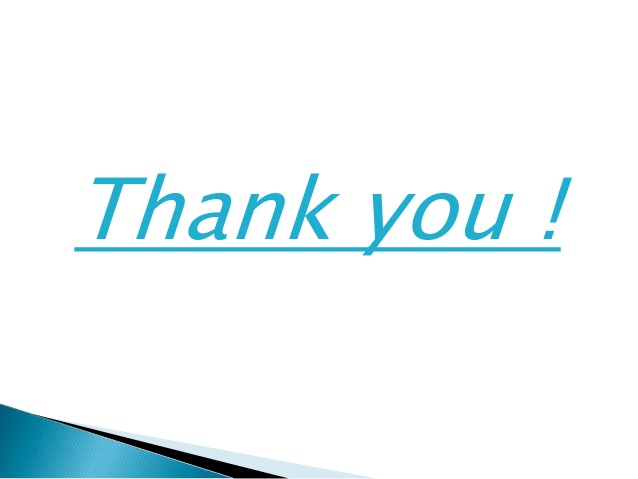 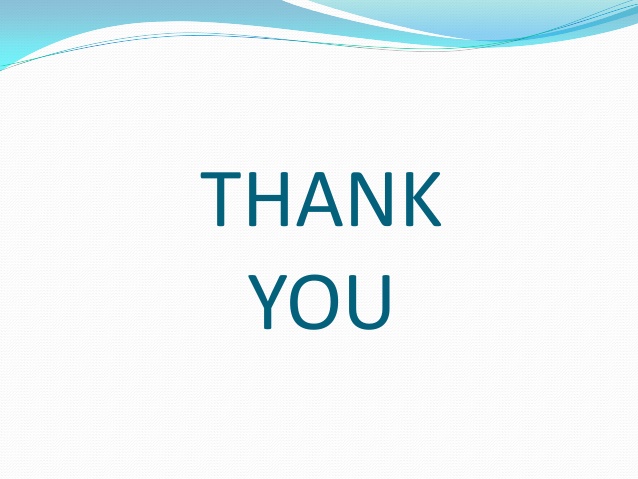